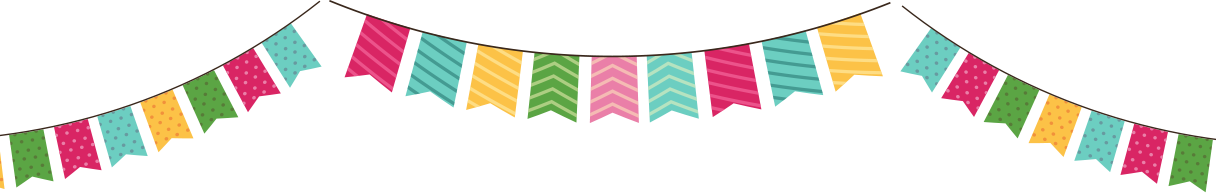 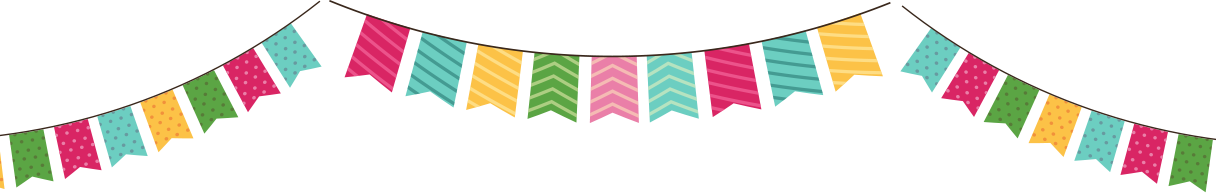 Thứ hai ngày 27 tháng 11 năm 2023
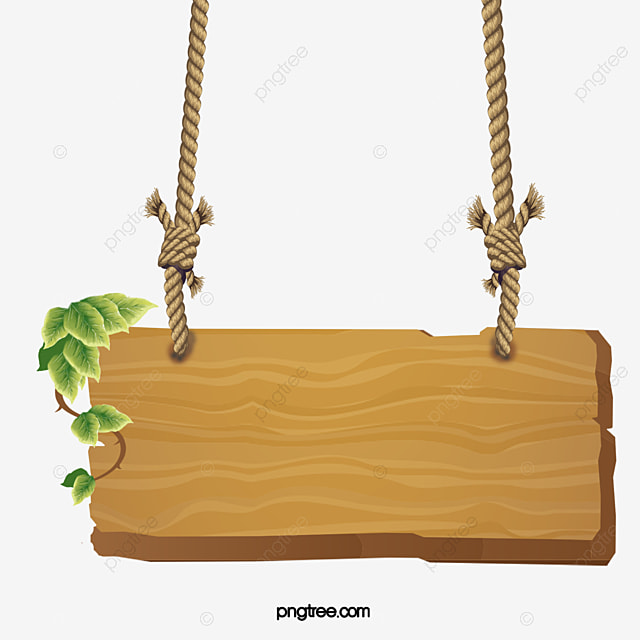 Toán
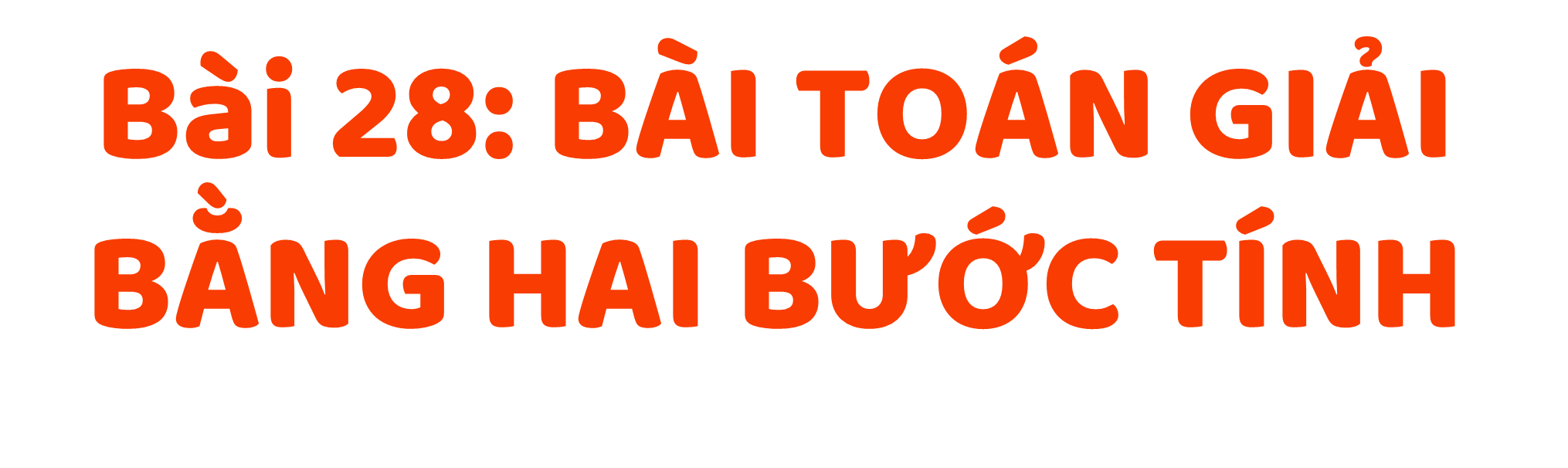 (Tiết 1)
[Speaker Notes: Thiết kế : Hương Thảo – tranthao121004@gmail.com]
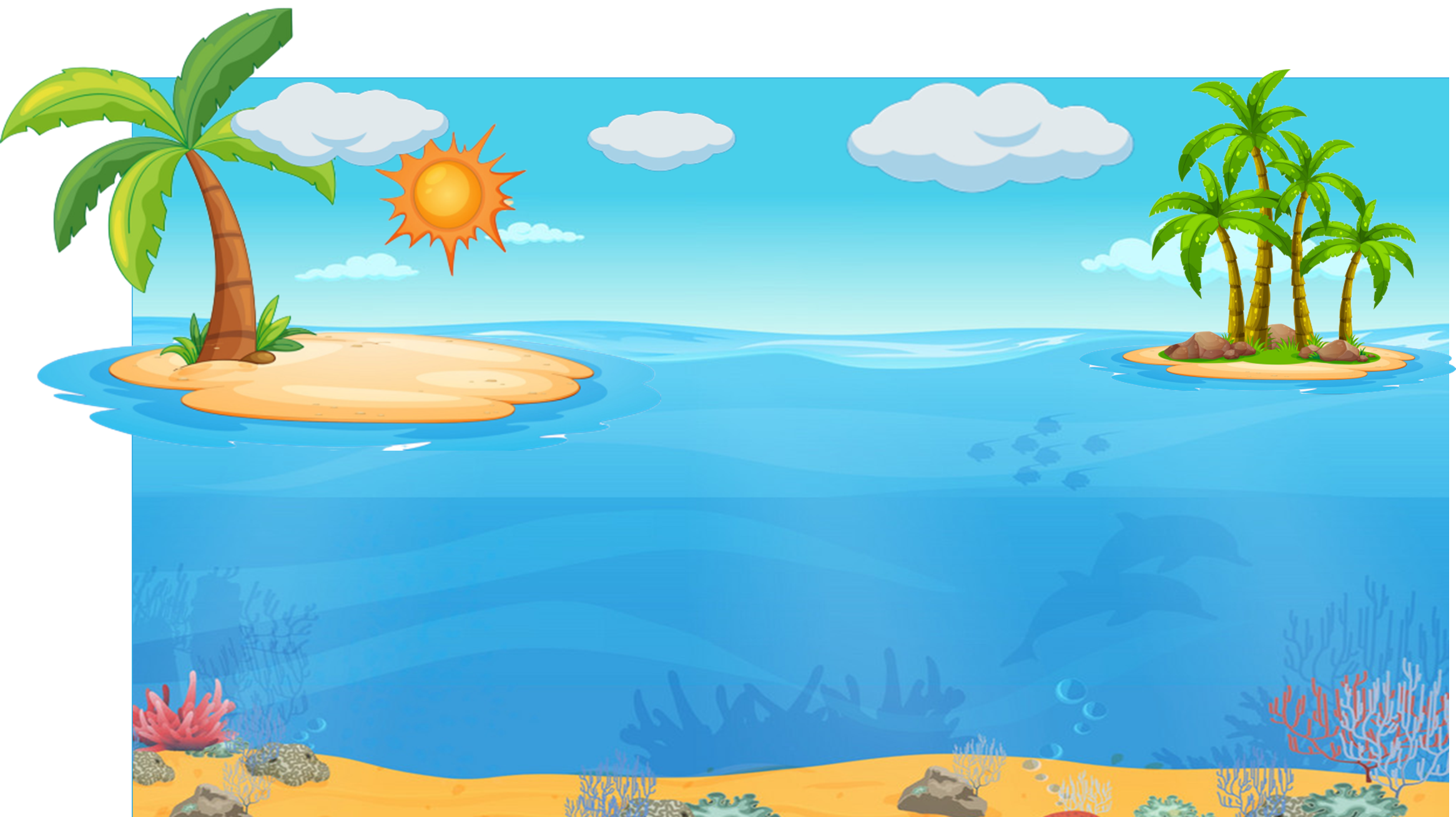 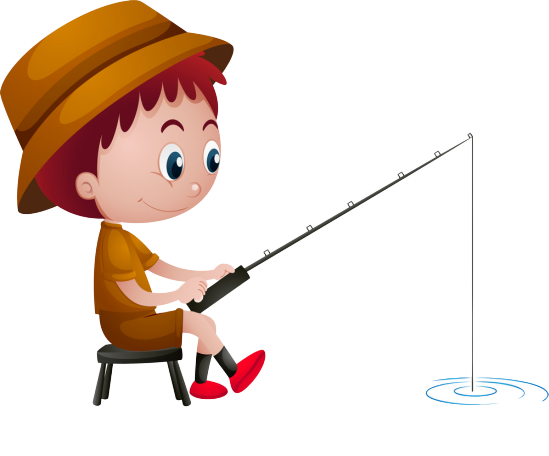 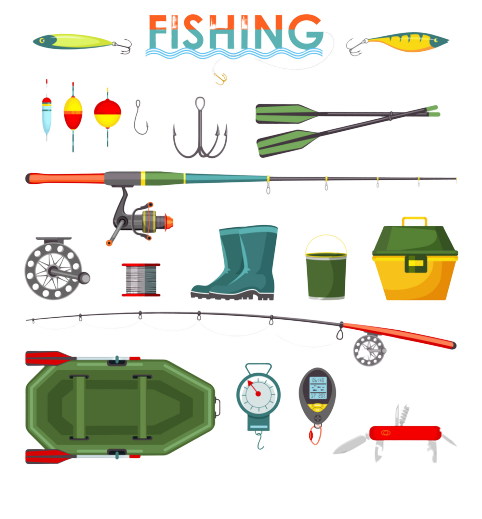 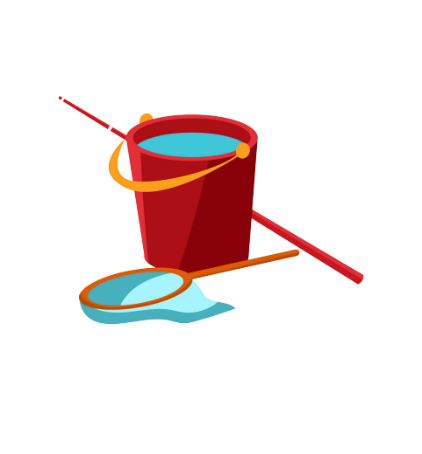 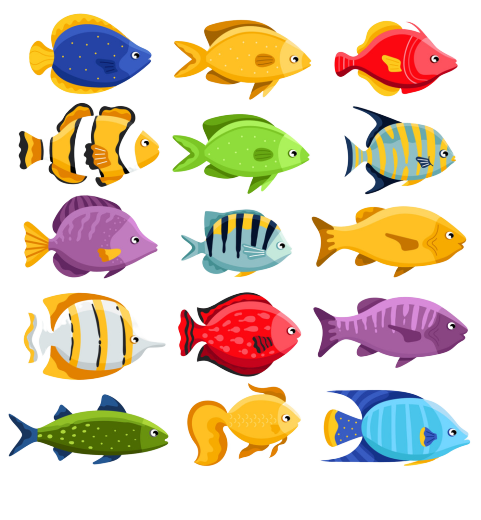 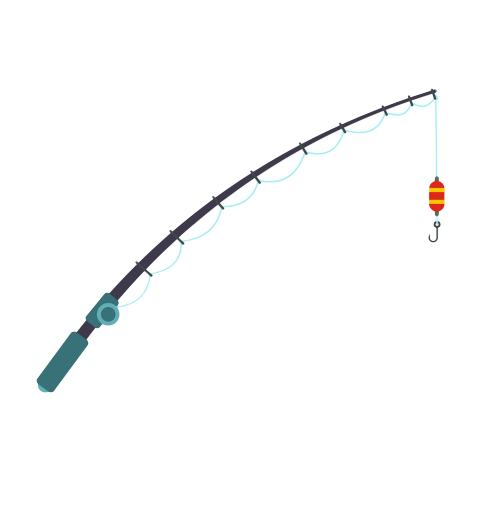 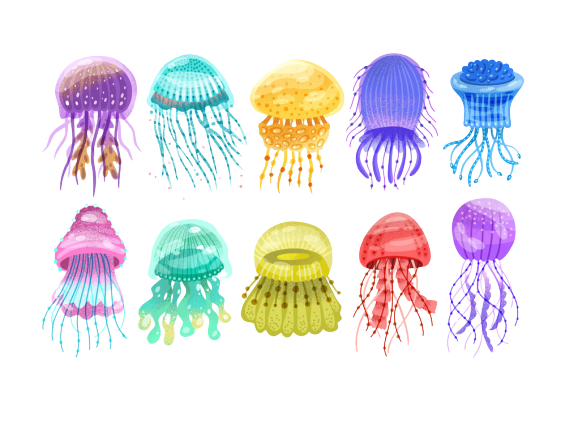 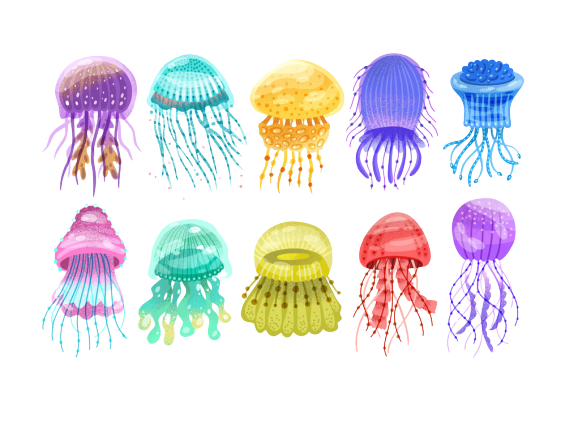 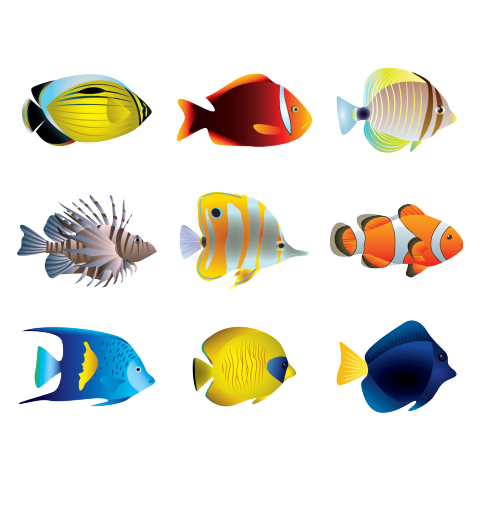 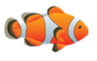 GAME CÂU CÁ
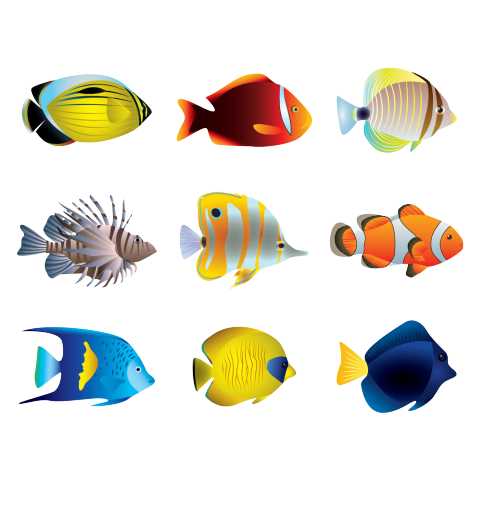 KHỞI ĐỘNG
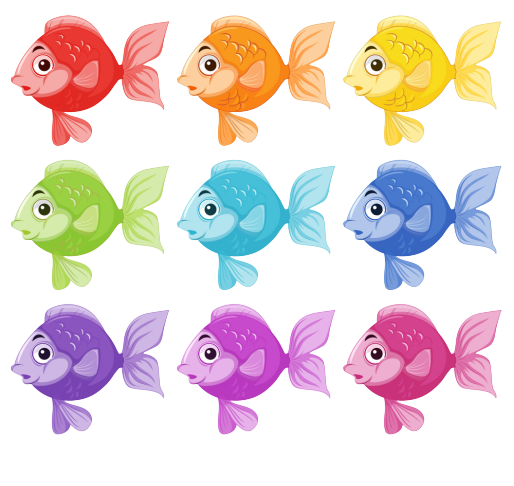 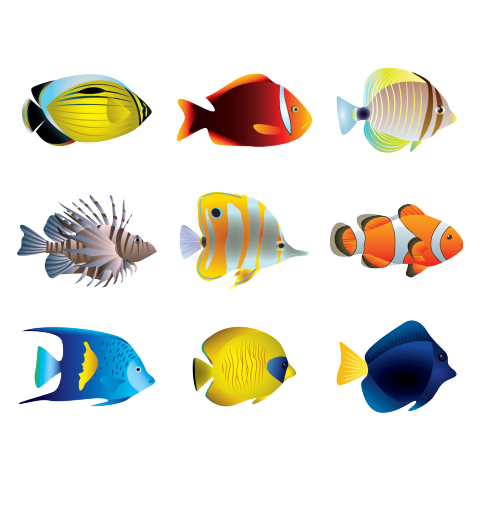 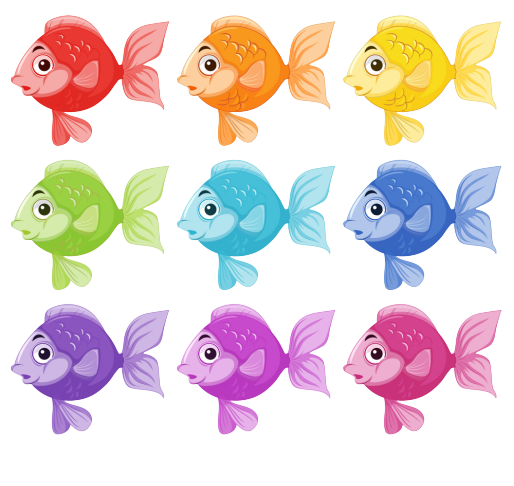 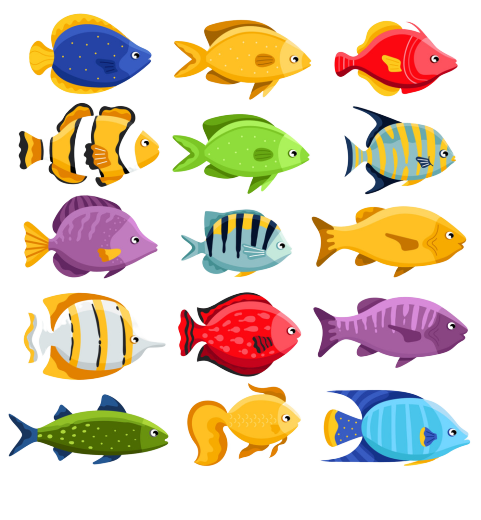 PLAY
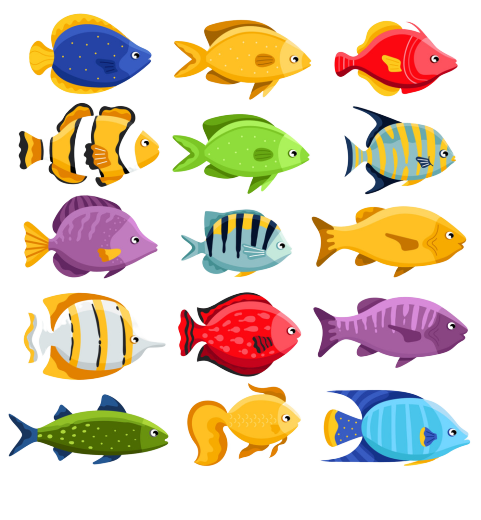 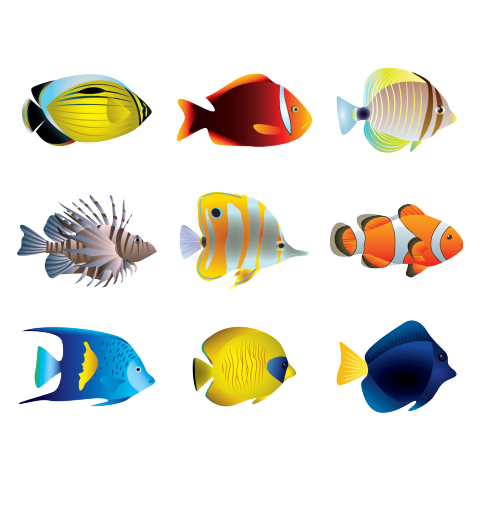 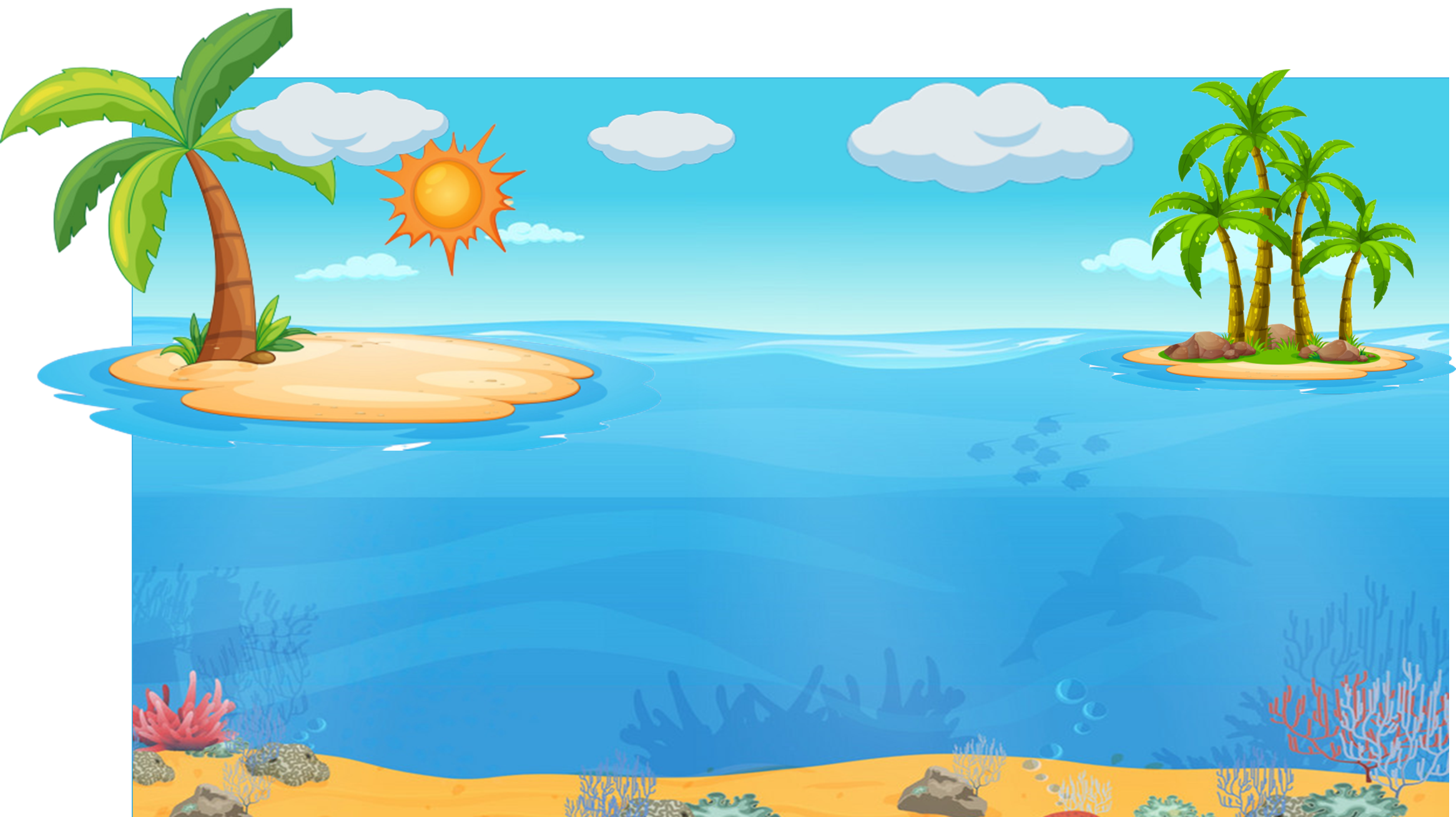 1
2
3
4
EXIT
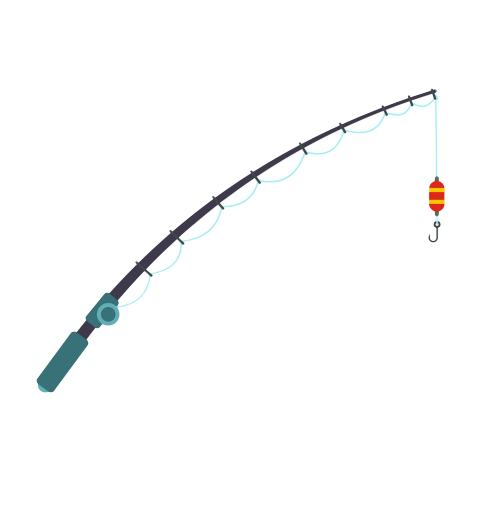 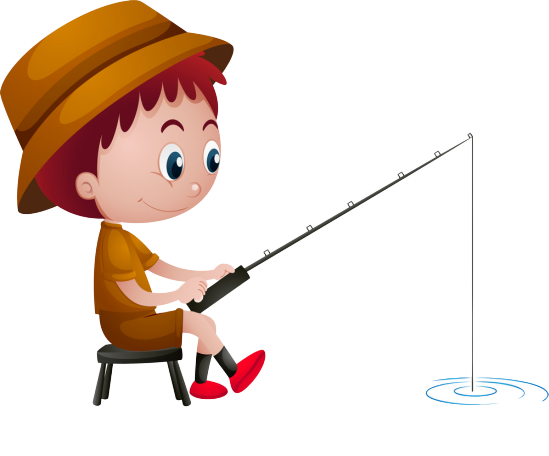 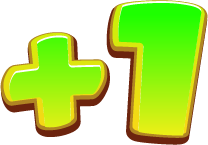 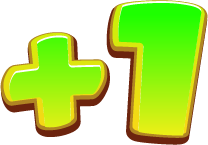 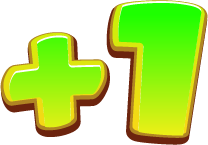 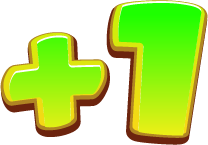 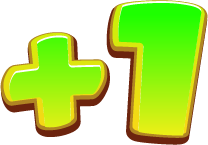 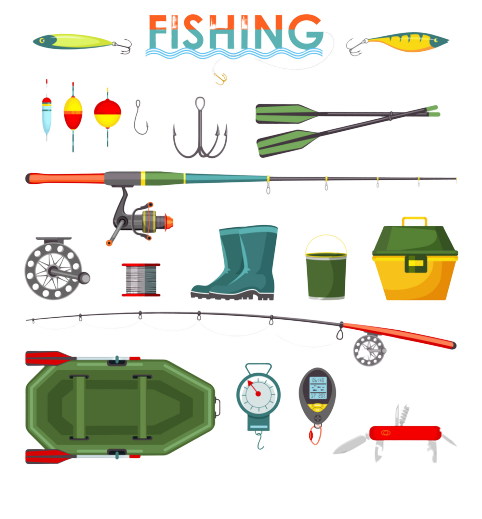 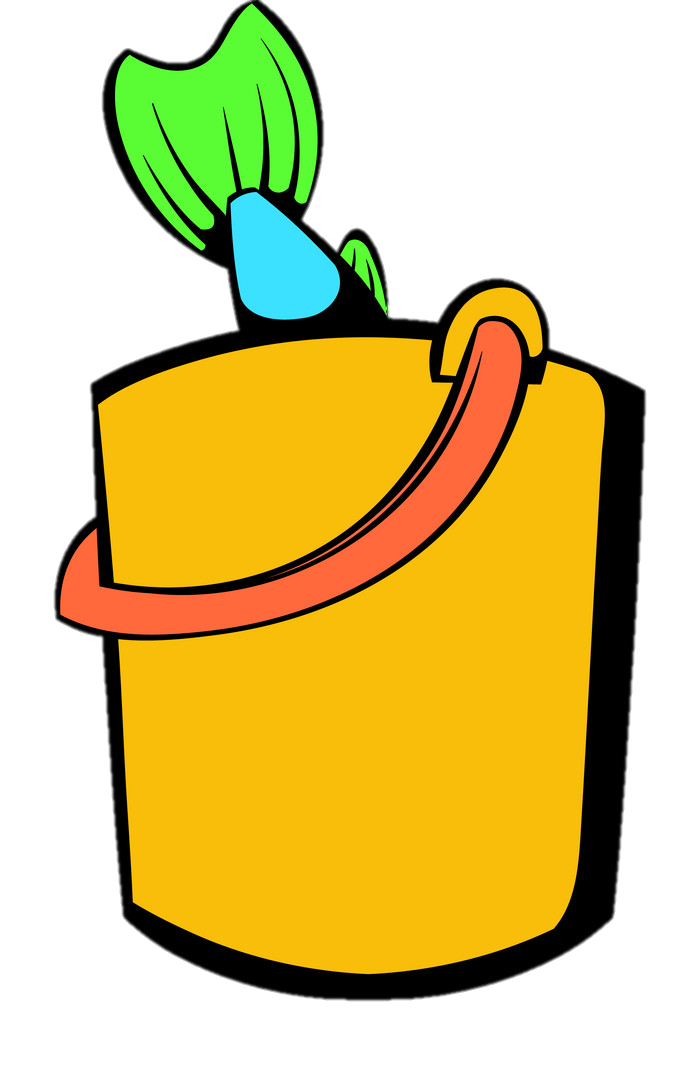 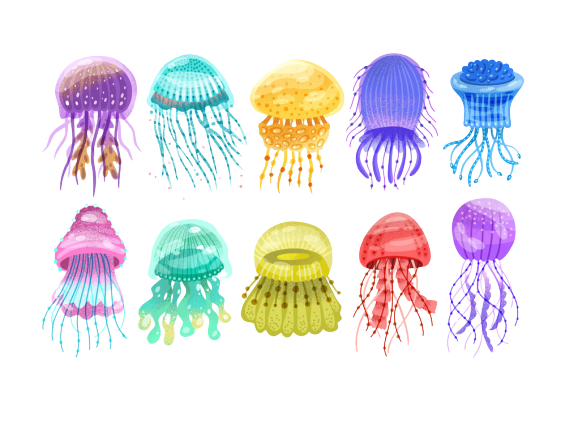 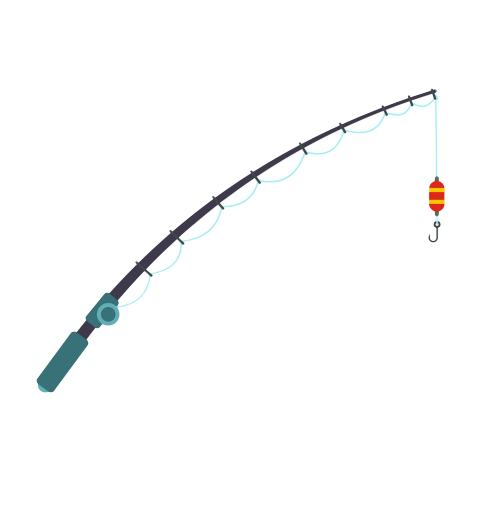 4
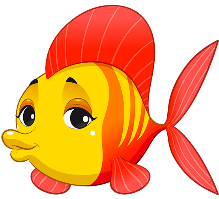 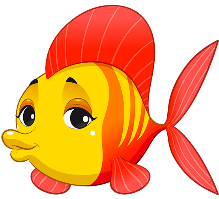 1
1
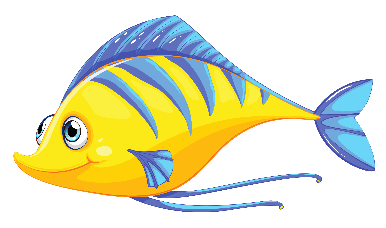 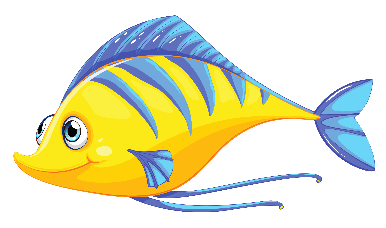 3
3
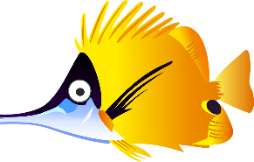 2
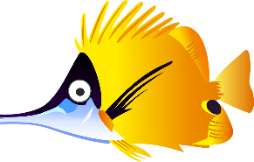 2
[Speaker Notes: Lích vào từng số vàng ở trên để đến câu hỏi. Khi quay về để im là cá sẽ tự động cắn câu
Chơi hết 1 đến 5, lích vào exit để tới bài học]
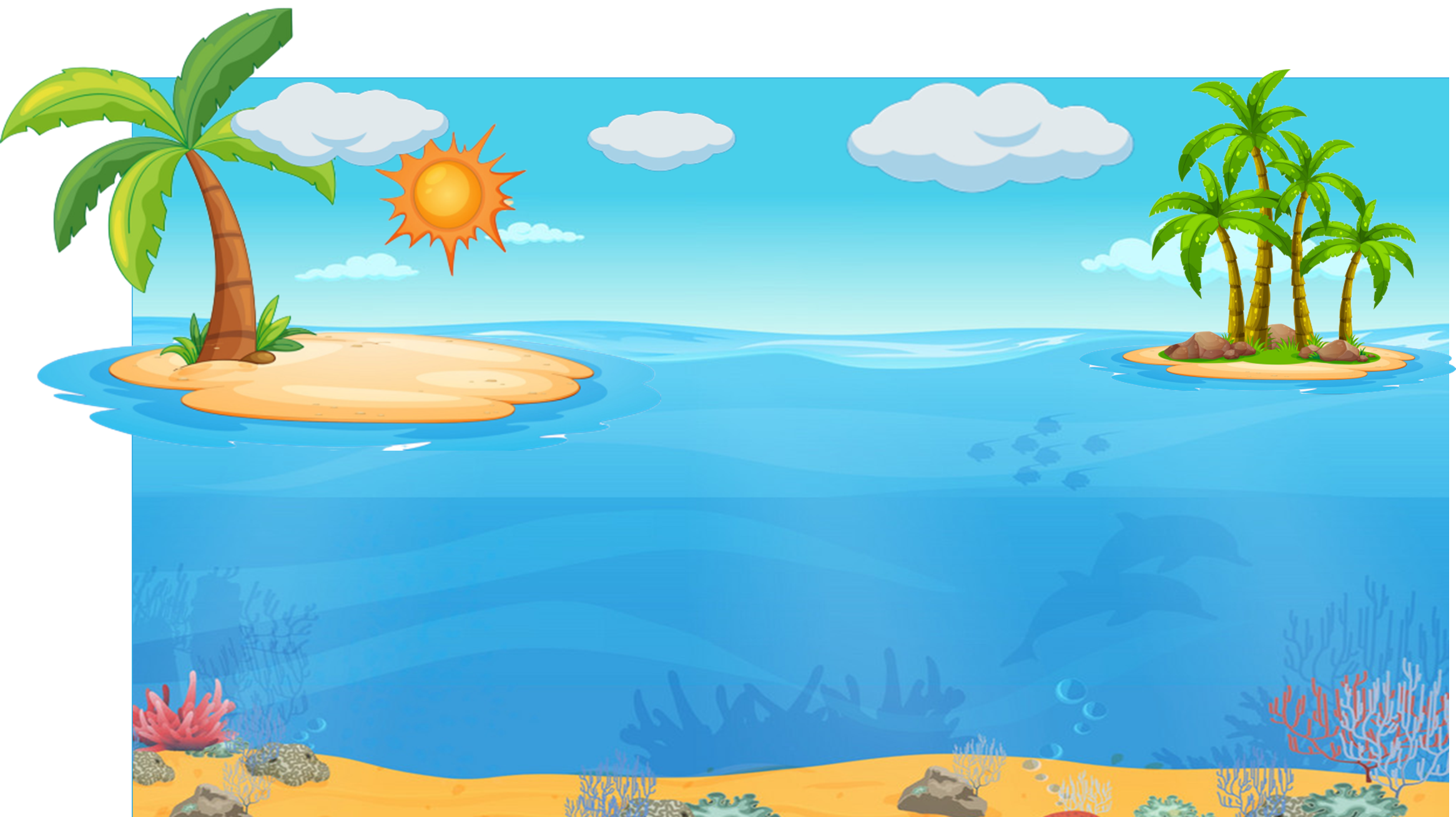 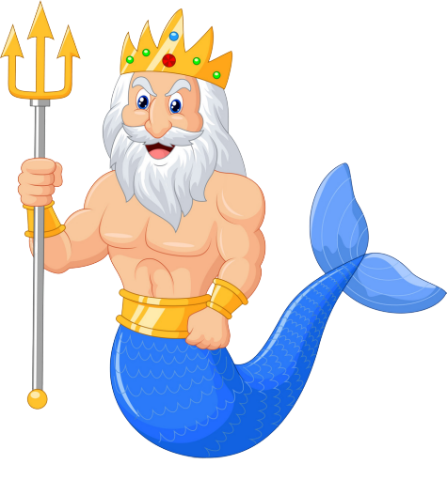 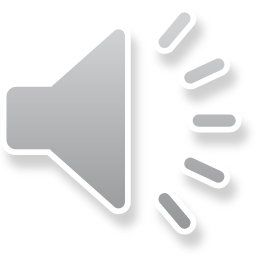 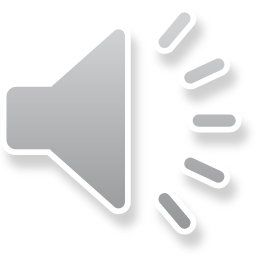 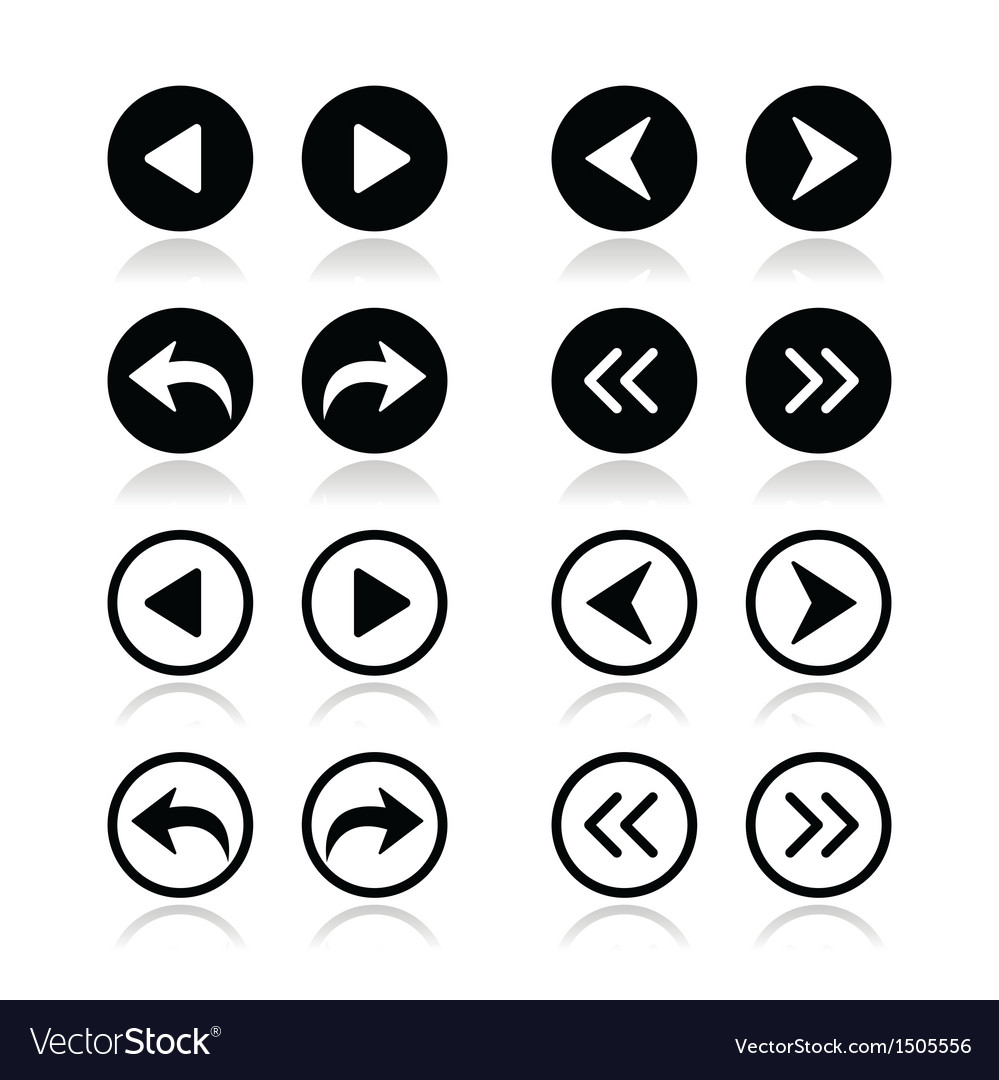 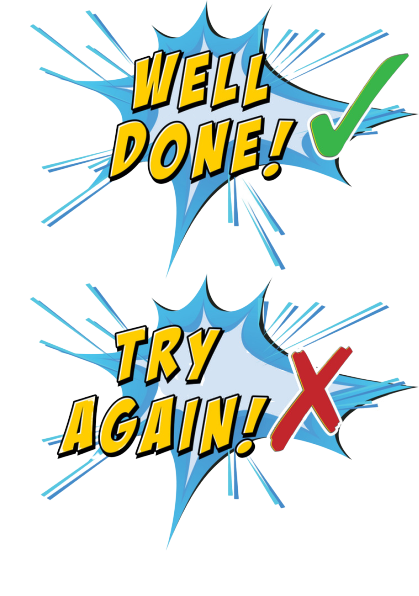 14 gấp 3 lần là bao nhiêu?
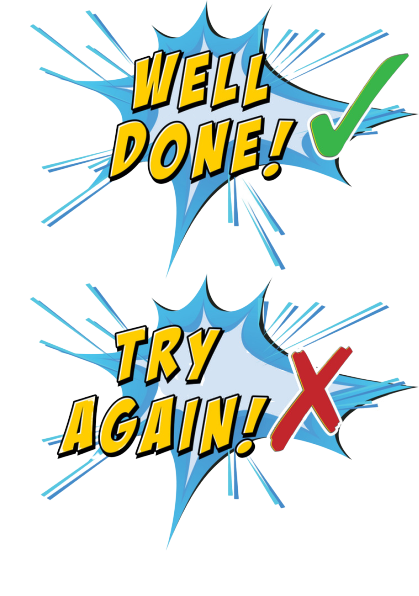 A
52
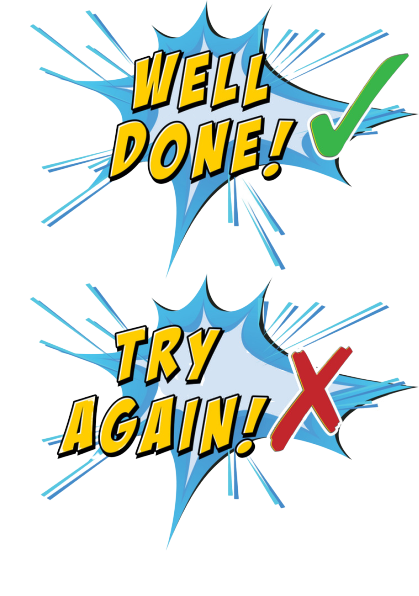 B
51
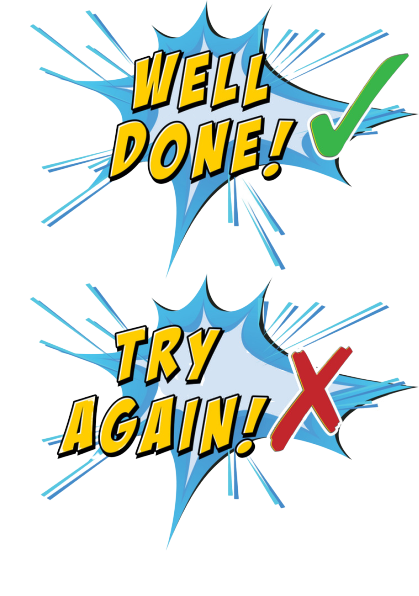 C
D
50
STOVE
[Speaker Notes: Lích vào ABC để ra kết quả
Chơi xong lích vào mũi tên để quay lại câu cá]
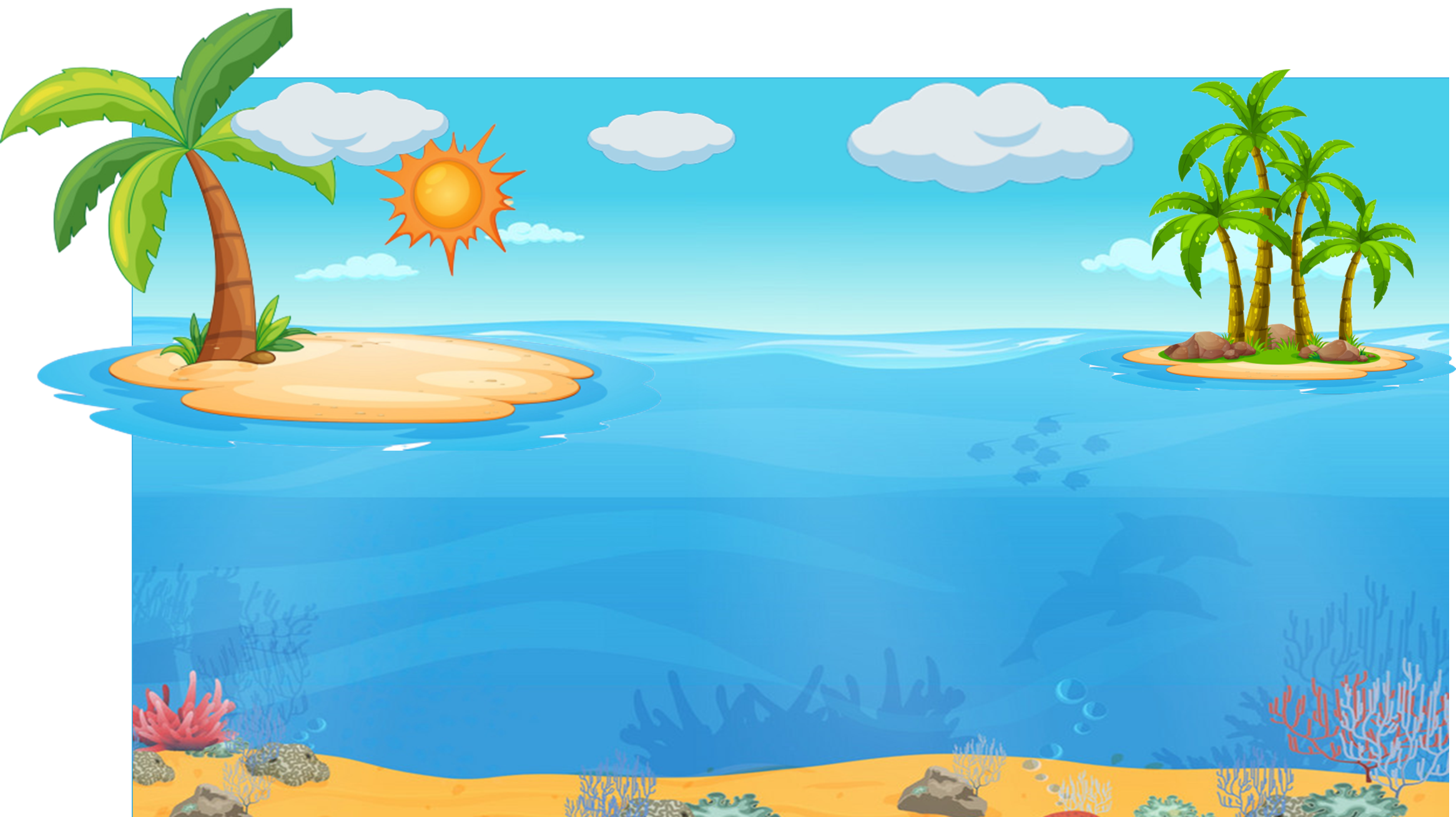 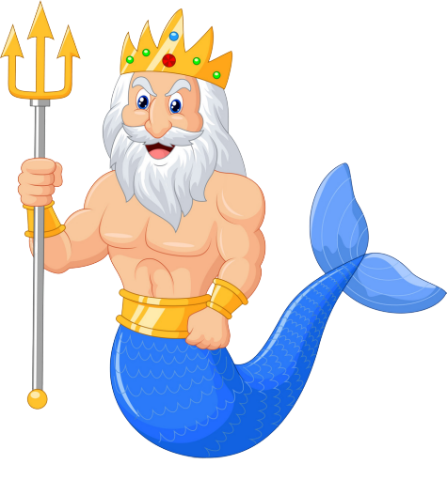 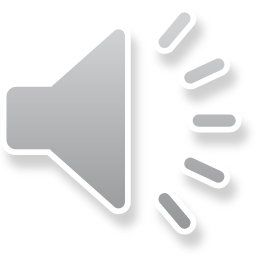 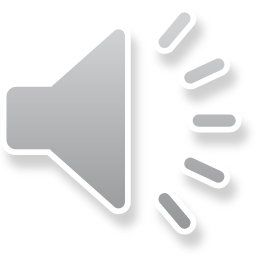 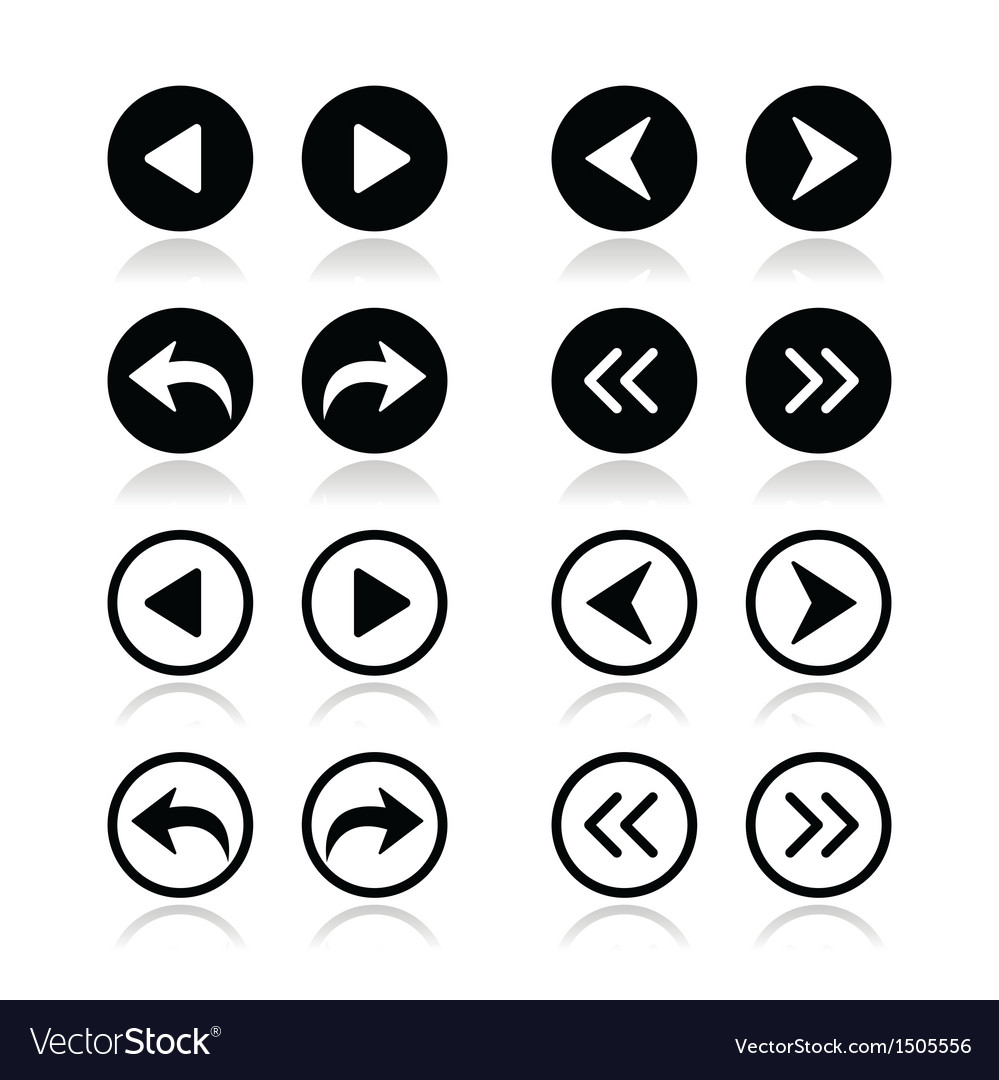 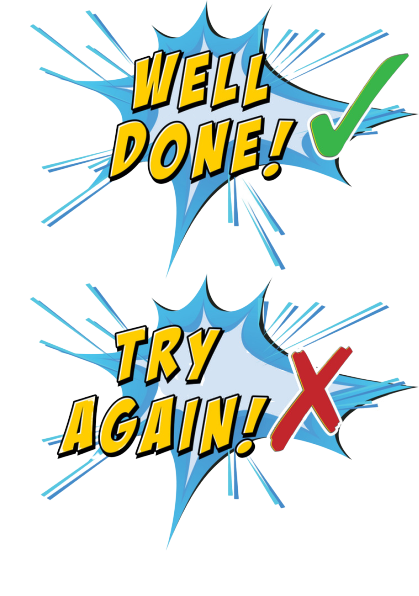 64 giảm 4 lần là bao nhiêu?
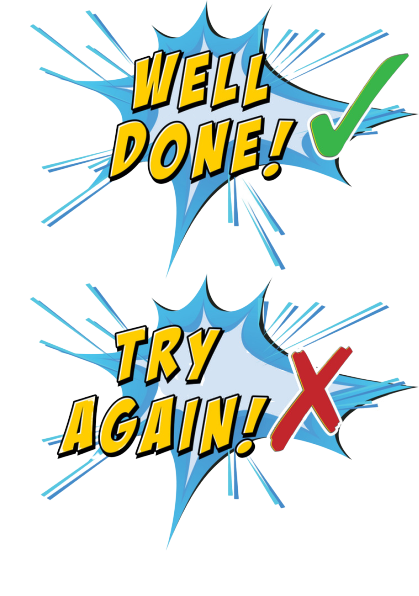 A
15
B
16
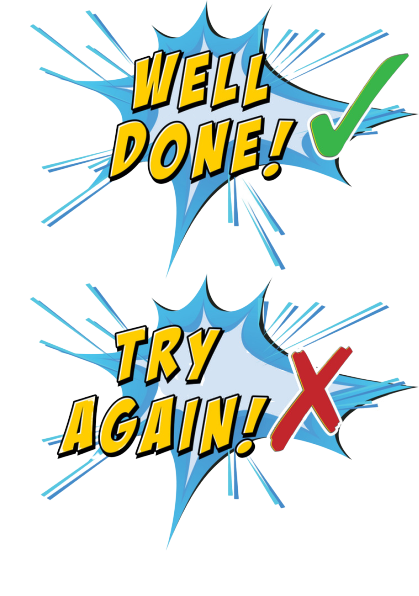 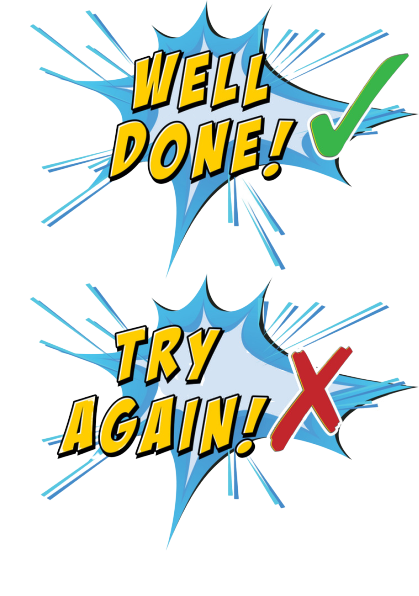 C
D
14
Climb
[Speaker Notes: Lích vào ABC để ra kết quả
Chơi xong lích vào mũi tên để quay lại câu cá]
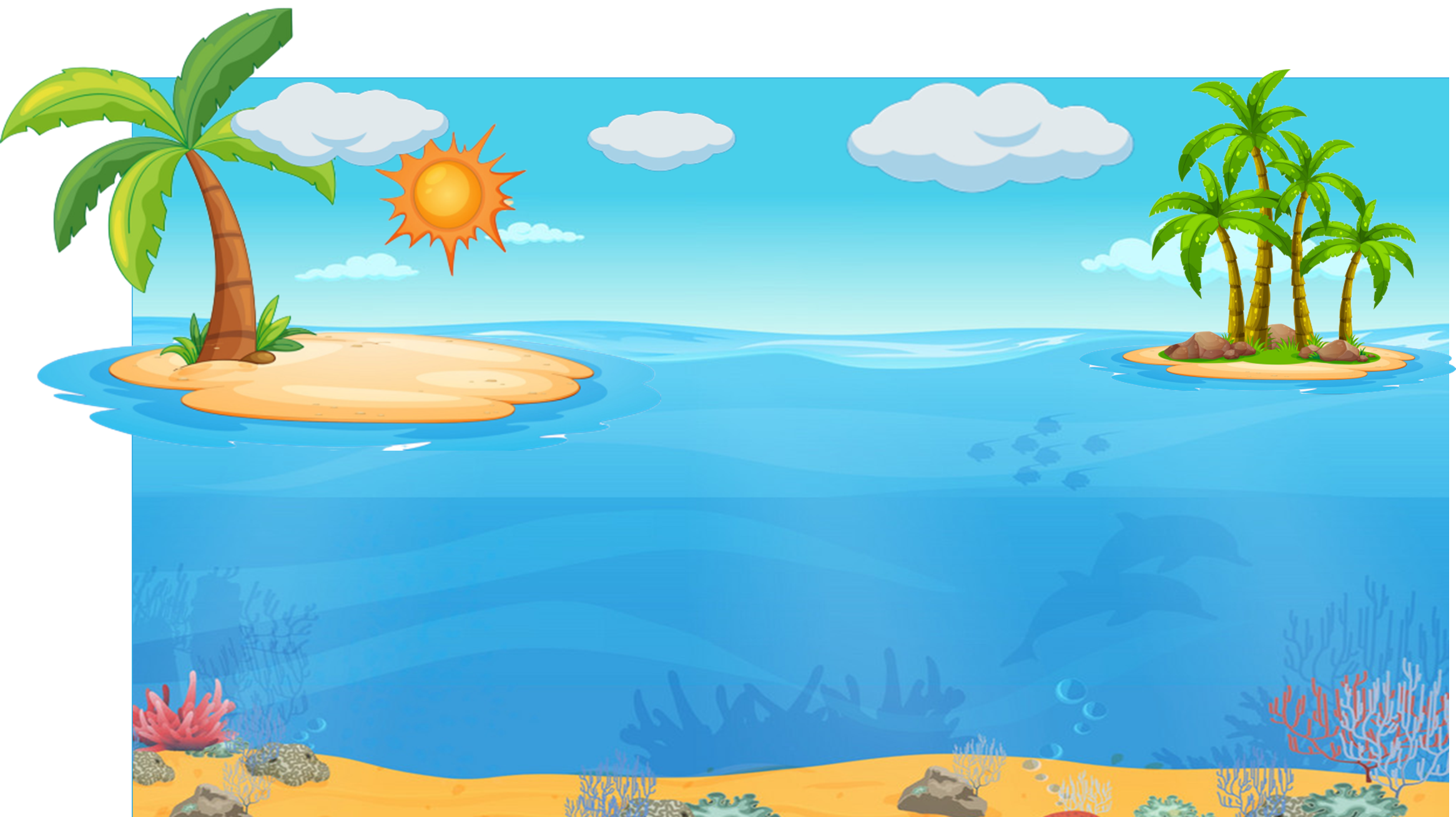 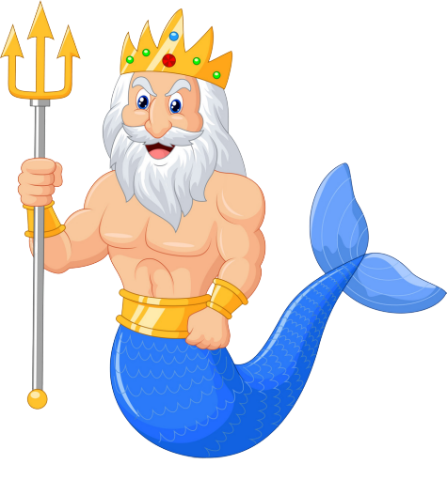 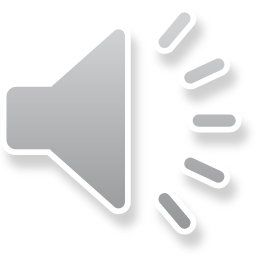 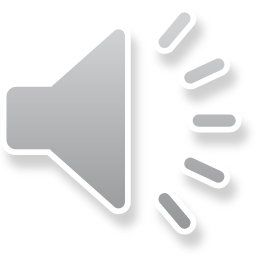 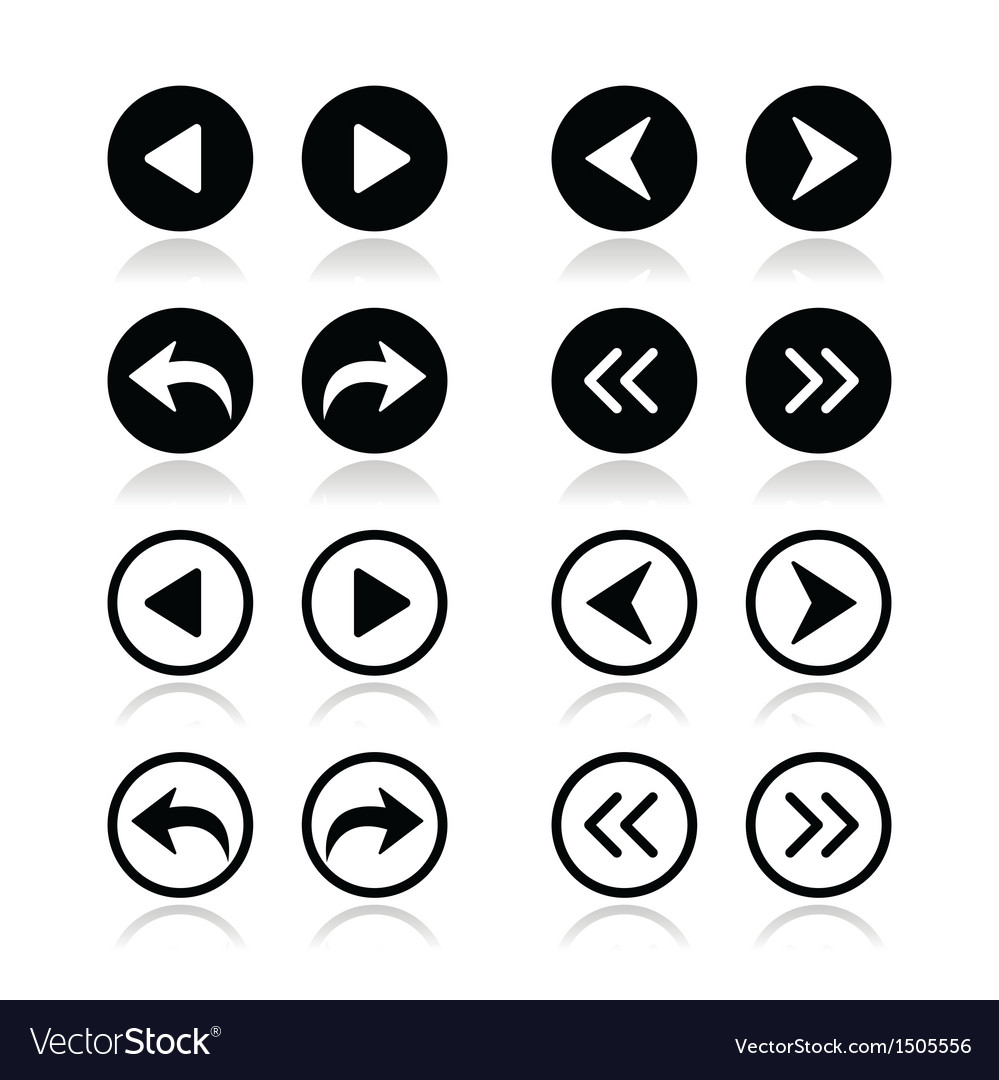 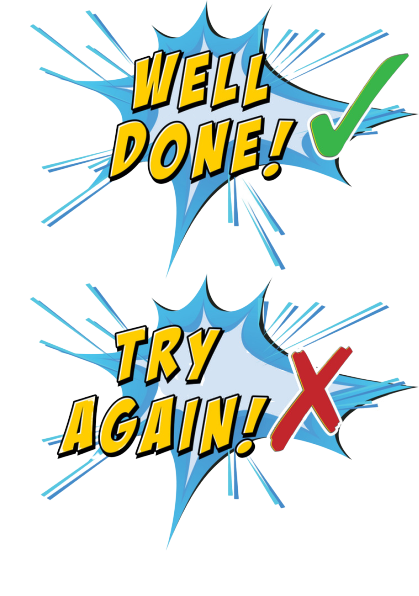 48 : ..?.. = 6
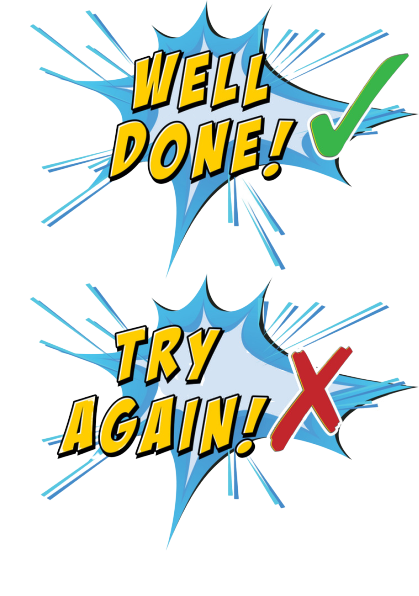 A
8
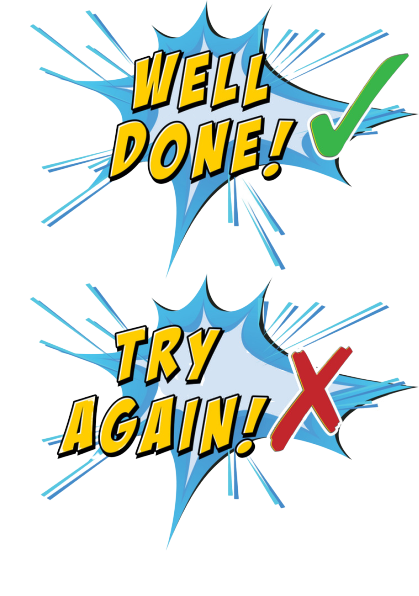 B
9
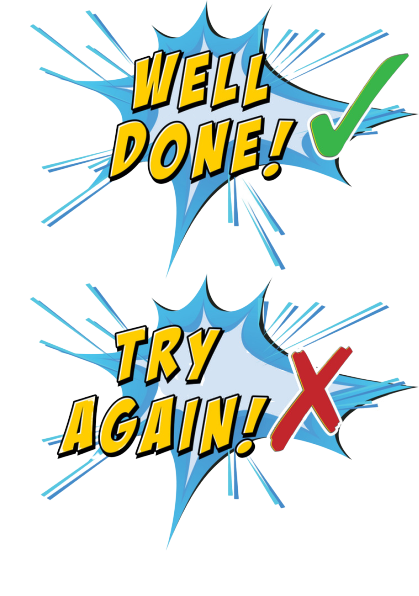 C
D
7
May
[Speaker Notes: Lích vào ABC để ra kết quả
Chơi xong lích vào mũi tên để quay lại câu cá]
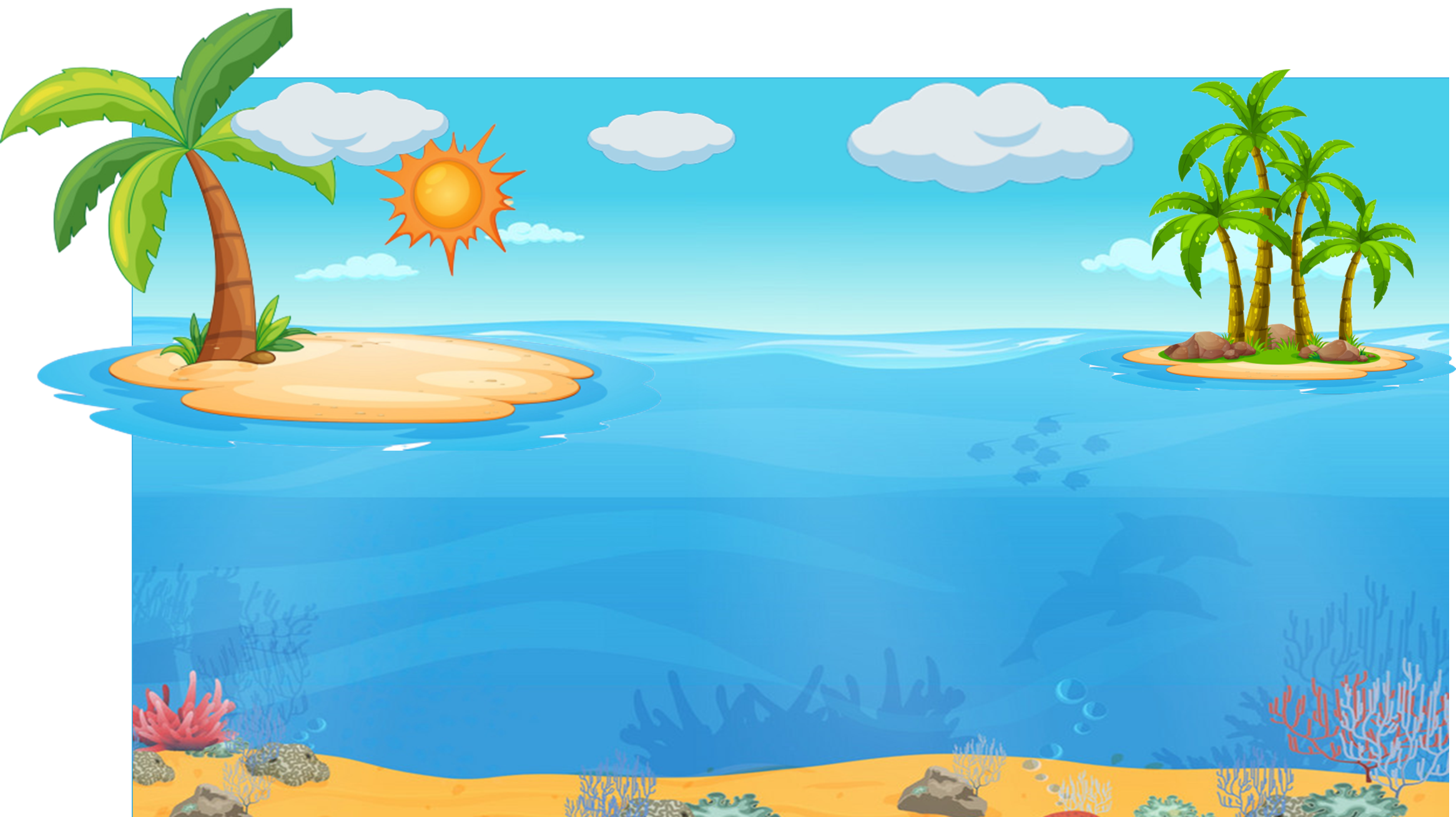 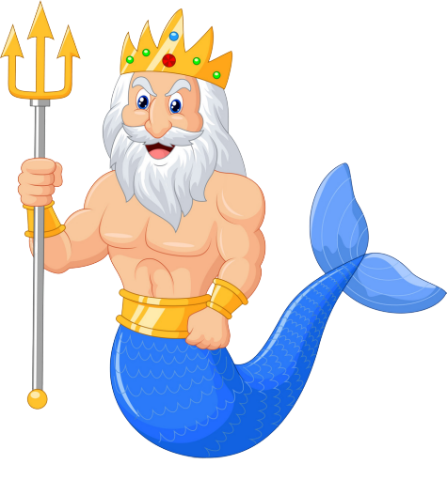 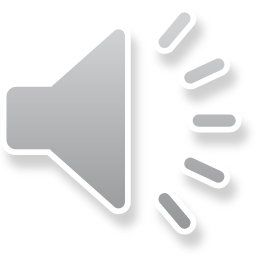 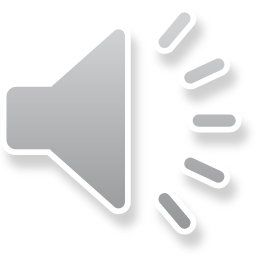 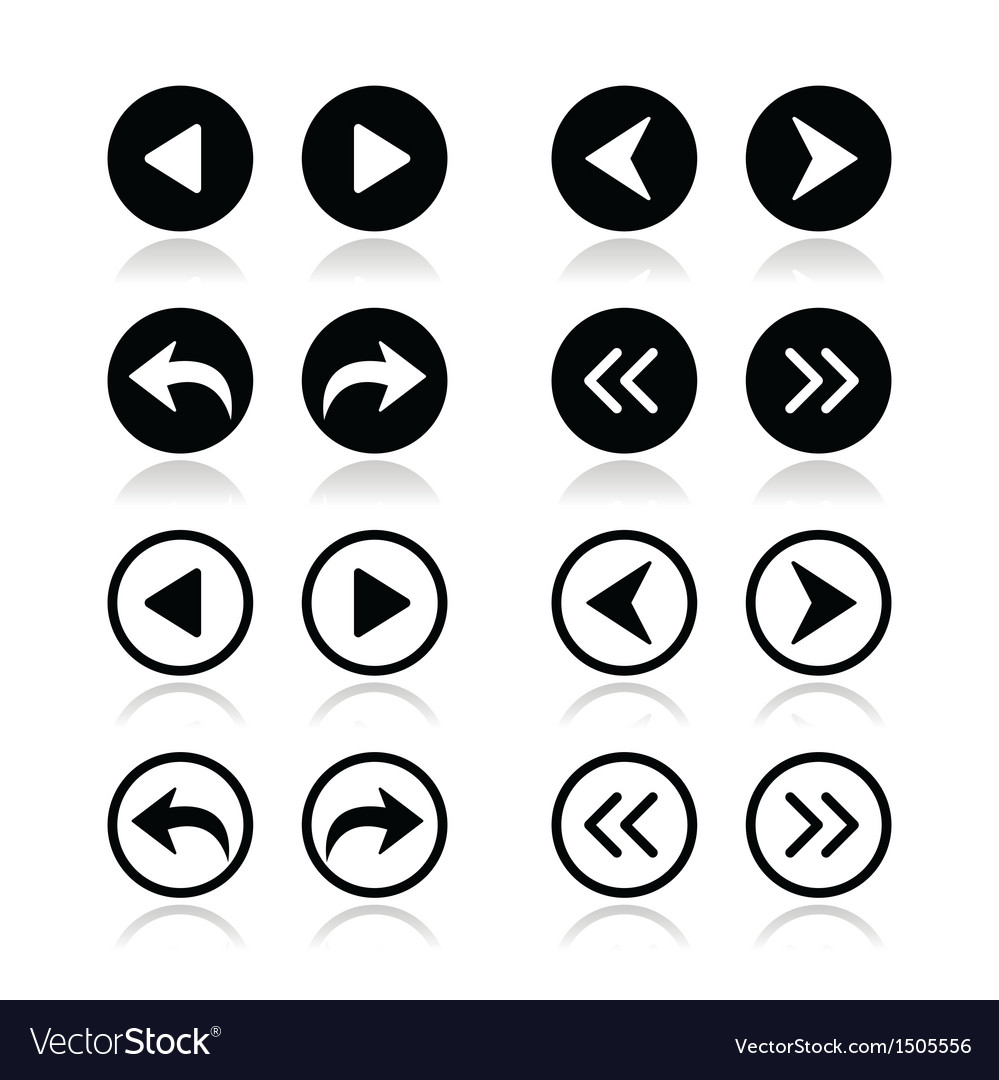 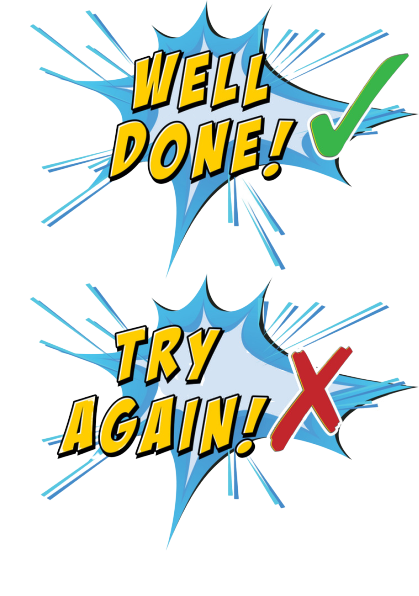 45 : ..?.. = 9
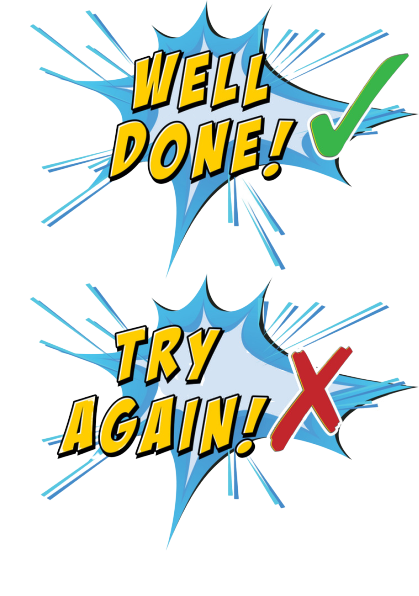 A
6
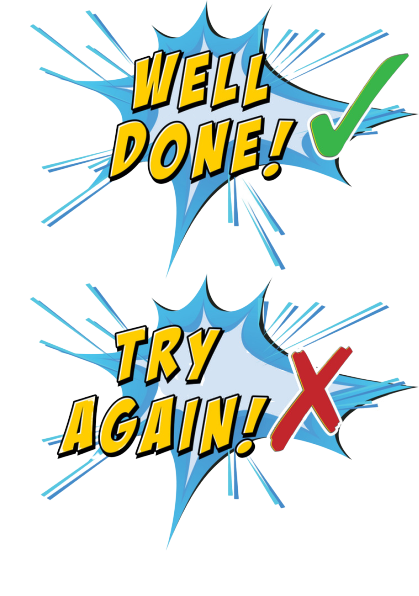 B
5
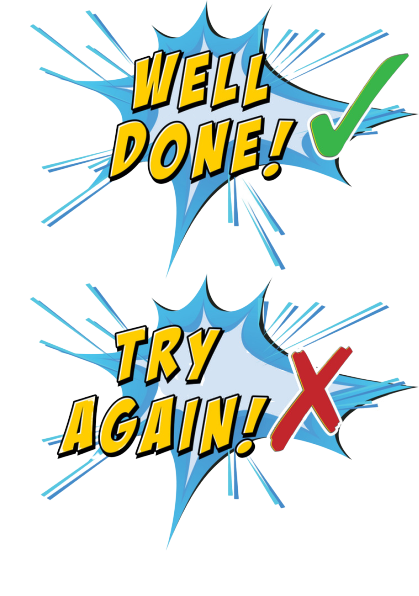 C
D
7
Watch
[Speaker Notes: Lích vào ABC để ra kết quả
Chơi xong lích vào mũi tên để quay lại câu cá]